Do now
What advice would you give to an older person who wants to feel young?
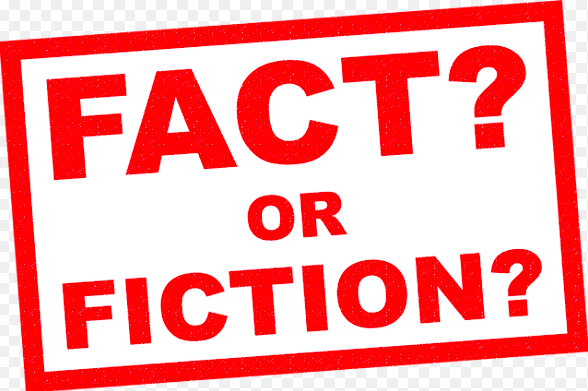 Facts
Facts are statements that can be proven.

Facts may be true or false.
But facts can be proven.

Examples
1.  Statistically, women live longer than men.
Most buses weigh more than most cars. 
There are ten inches in a foot (false).
Opinions
Opinions are statements that cannot be proven.

Opinions can be argued.
Opinions may be supported with facts.
Opinions cannot be proven.

Examples
Golf is boring.
Pizza is delicious.
Math is the hardest subject.
Practice
Write down whether each example is fact or opinion.  
Explain your answer.
1
The Family Guy is not appropriate to watch during school.
2
There are fewer panda bears in the world than grizzly bears.
3
Drinking orange juice right after brushing your teeth tastes bad.
4
Justin Bieber deserved to win the Grammy for best new artist.
5
Chicken that has not been properly prepared and cooked may cause salmonella.
6
Cheating on your boyfriend or girlfriend is wrong.
7
The Xbox came out before the Wii.
8
Super Mario is one of the greatest video game characters of all time.
9
Chocolate milk tastes better than regular milk.
10
Charter school students are scheduled to attend school more often than students who attend neighborhood schools.